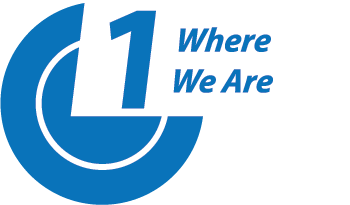 PIE Planning & Resources
Where We Are Now
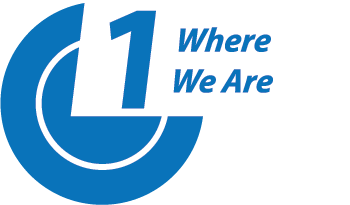 1. Where We Are Now – View & Create Reporting Year
Summary of Previous Years will Display
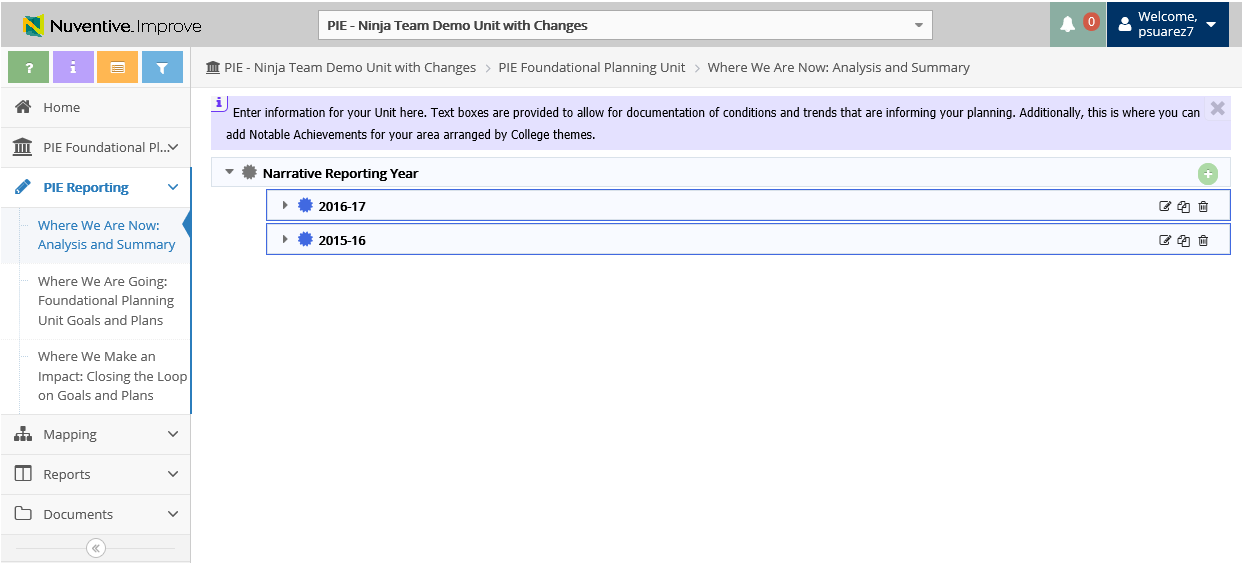 Create
Edit
Copy
Delete
2
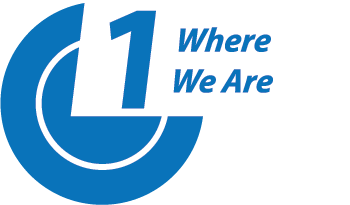 1. Where We Are Now – View & Copy Reporting Year
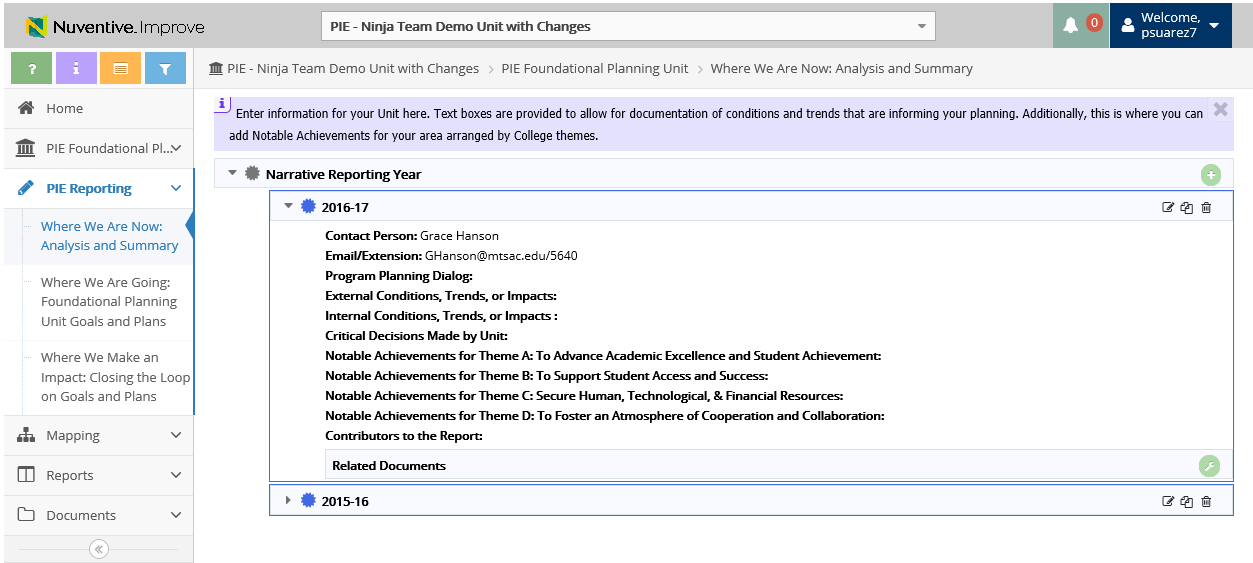 2. Click to Copy Year
1. Click to View selected Year data
3
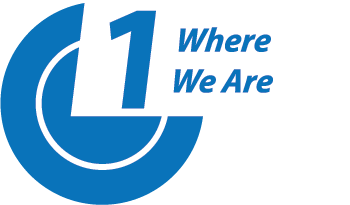 1. Where We Are Now – Copy Year Data
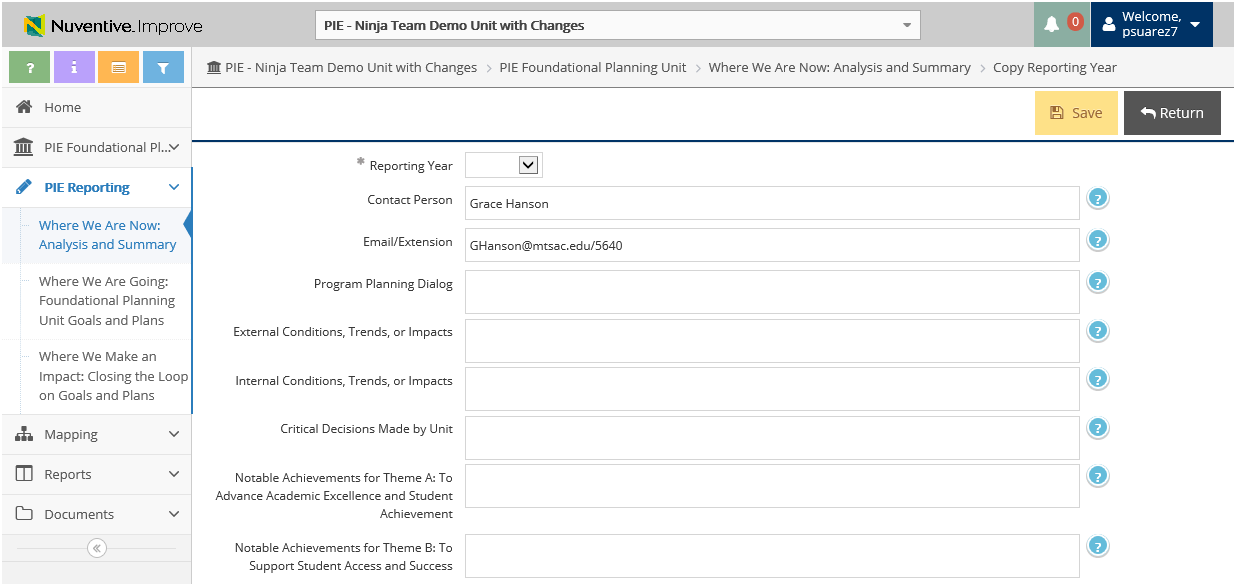 3. Enter New Year
5. Click Save
4. Enter data into the related fields
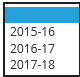 6. Click Return for previous page
4
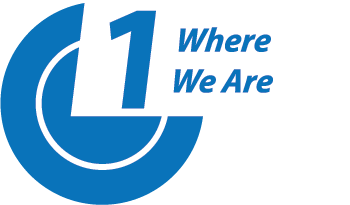 1. Where We Are Now – View & Create Reporting Year
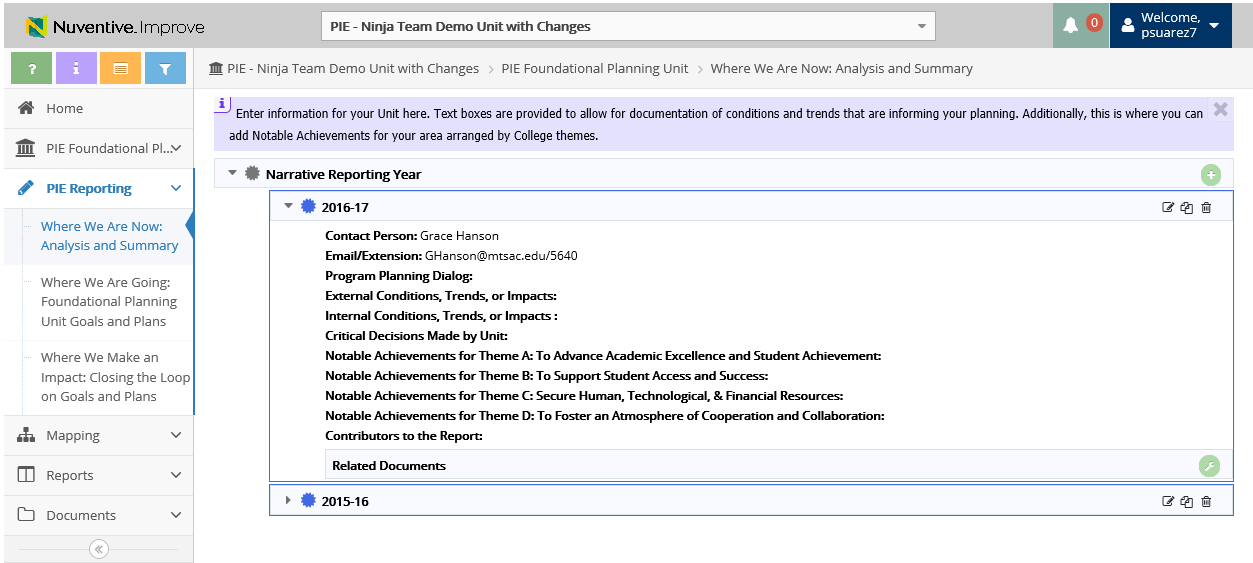 1. Click to Create New Reporting Year
*only create new year to start a new PIE with no previous entries
5
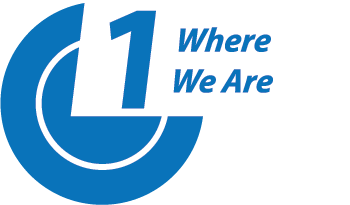 1. Where We Are Now – Create New Reporting Year
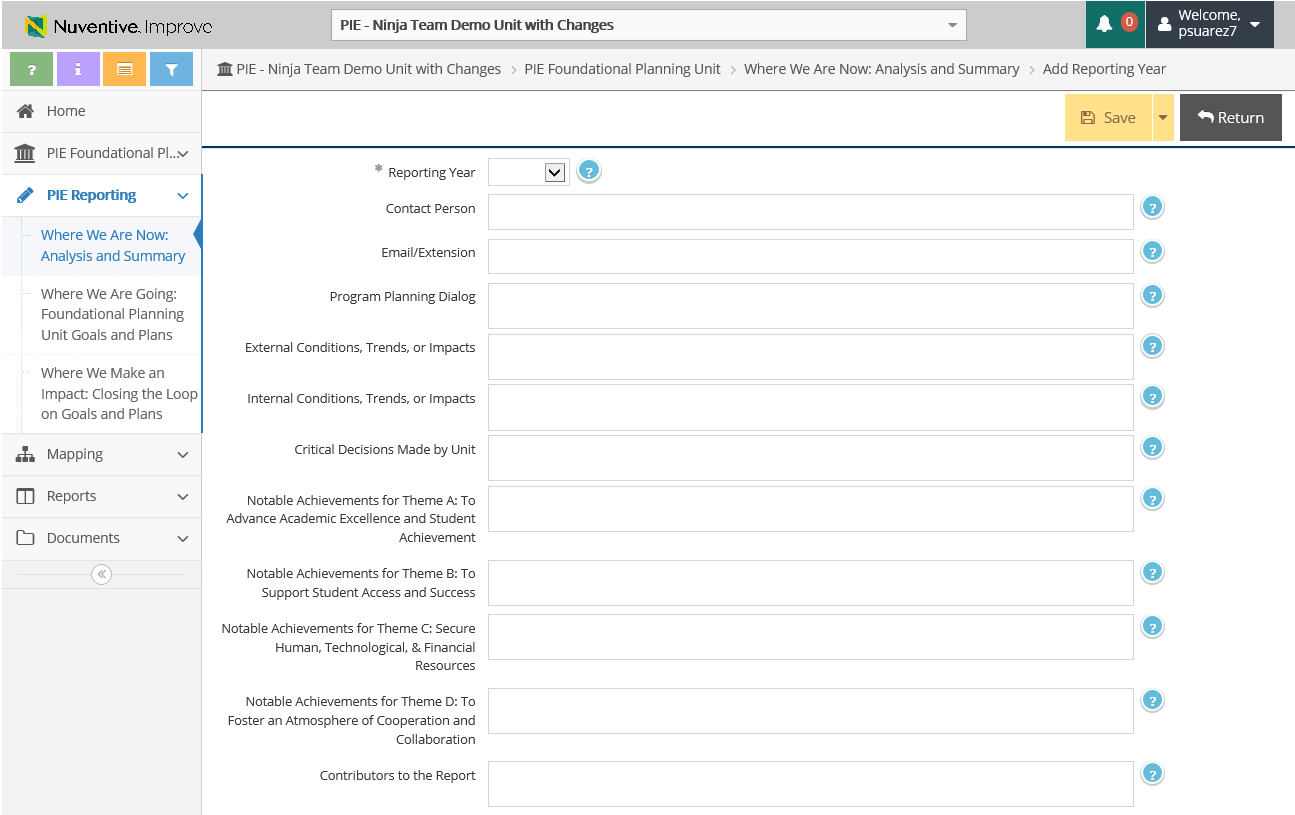 3. Click Save
4. Click Return for previous page
2. Enter data into the related fields
6
Resources
PIE Content Questions
Michelle Sampat: msampat@mtsac.edu 
Meghan Chen: mchen@mtsac.edu
Easy as PIE
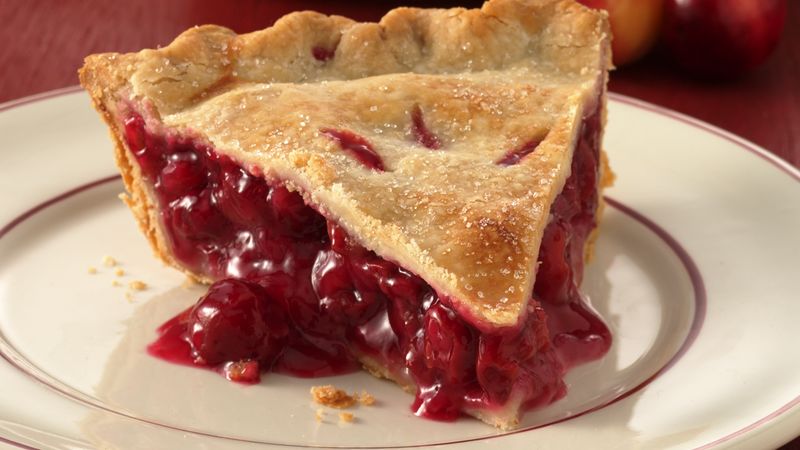 Research/ Data Review Questions
Barbara McNeice-Stallard: 
bmcneice-stallard@mtsac.edu
Technical Questions:
Pedro Suarez: psuarez7@mtsac.edu
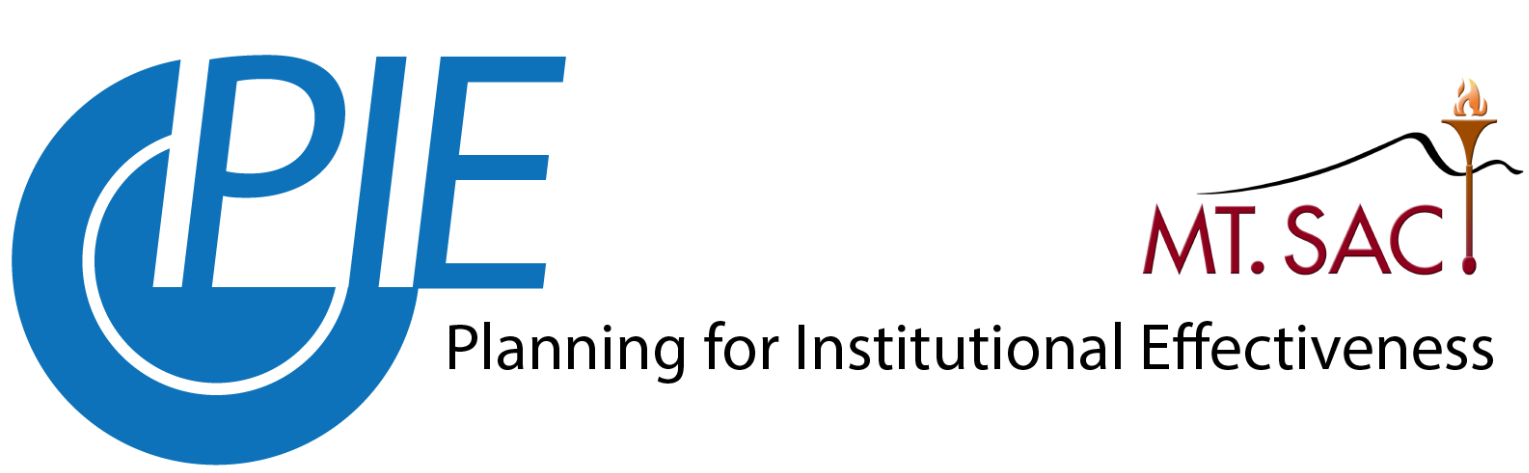 Video Training Resources:
http://www.mtsac.edu/pie
7